Unit 4
I used to be afraid of the dark.
第1课时
WWW.PPT818.COM
课内基础自测
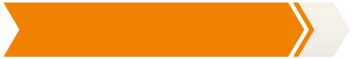 Ⅰ.用括号中所给单词的适当形式填空
1．We all like the movie because it is very ________ (interest). 
2．Billy heard his little brother ________ (sing) in the room when 
he got home. 
3．Jim left the classroom in ________ (silent).
interesting
singing
silence
4．You should eat more vegetables because they are  
________(help) for your health.
5．Tom is popular among his classmates because he is very 
________ (humor).
helpful
humorous
Ⅱ.从方框中选出合适的短语，并用其适当形式填空
used to, be interested in, from time 
to time，be afraid of, be used to 
1．She ____________ be a bank clerk, but now she is a teacher.
2．Mike ____________ tigers. He thinks they are very dangerous. 
3．The girl ____________ music and dreams of being a musician.
used to
is afraid of
is interested in
Ⅱ.从方框中选出合适的短语，并用其适当形式填空
used to, be interested in, from time 
to time，be afraid of, be used to 
4．She usually goes to school by bus. She rides her bike 
_______________. 
5．The boy was very lazy in the past, but now he ____________ 
getting up early.
from time to time
is used to
Ⅲ.根据汉语意思完成句子
1．我叔叔过去常穿一件黑色的毛衣，是吗？
My uncle ________ ________ ________ a black sweater, 
________ ________？
2．当我走过时，我看到莉莉正在教室里做作业。
I ________ Lily ________ her homework in the classroom 
when I passed by.
used 		 to 	       wear
didn't 		he
saw 		     doing
3．从我最后一次见她已经过去二十年了。
It ________ ________ twenty years ________ I last saw her. 
4．那是如此美丽的一幅画，以至于每个人都想买它。
That is ________ ________ beautiful painting ________ 
everybody wants to buy it. 
5．我很兴奋地看到我的家乡发生了怎样的变化。
I am excited to see _______ my hometown ________ ________.
has 	         been 			         since
such 		a 				          that
how 				     has 	          changed
课后巩固提升
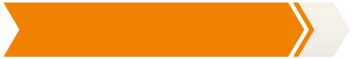 Ⅰ.补全对话
从方框中选出合适的句子，填在对话空缺处，使对话内容完整、连贯。
A: We had a great party yesterday.
B: Yes. I saw many old friends at the party.
A: 1. ________
B: Yes, I saw Robert at the party. He has changed so much. 2. ________ But now he looks very outgoing.
A: Was he on the football team in junior high school? I don't remember.
B: 3. ________ And now he is still on the football team in senior high school.
A: Really? How great he is!
B: I agree. I also saw my classmate Judy at the party.
A: 4. ________ Does she still look the same?
B: Yes, except for her hair. She used to have short hair. 5. ________
A: Wow, people sure change.
B: You bet.
A．He used to be shy.
B．What does she look like now?
C．Did you see Robert at the party?
D．But now she has long hair.
E．Yes, he was.
[答案] 1—5　CAEBD
Ⅱ.阅读理解
My younger brother has changed so much since a few months ago. I can't find a reason for this and I want him to be a better person than he is now. Any advice?
He is in the 11th standard at present (aged 16). Till the 10th he was in a common school. For his better education we changed his school to a better one in this city, but he had lots of friends in his previous(先前的) school. So he didn't want us to change his school, but we still did.
It's been 5 months since he moved to the new school. And we've started noticing some unwelcome changes. He has become very rude to our parents and me. He used to do well in studies till the 10th but now he has started failing in his subjects. Now he seldom talks to us and enjoys being alone. Also he sometimes hesitates(顾虑) to talk to strangers. He loves playing computer games. This habit of his took up most of the time after school, which was affecting(影响) his studies, so my parents stopped him playing computer games.
Recently he had a parent­teacher meeting at his school which he didn't tell us about, but somehow we got to know about this to which he said that he forgot to tell, and then when we looked through his results of his monthly school tests, he failed in two of five of his subjects.  He often complains of headaches in one half of his head and doesn't go to school. We asked several doctors and after running a few tests, doctors found nothing. A psychiatrist(精神科医生) guessed that my brother wanted to avoid his school. My parents feel helpless as he never listens to them. I don't understand if this is just a teenage problem or something else. Any advice is welcome.
【主旨大意】  这是一篇记叙文。 作者讲述了弟弟转学前后的不同，着重描述了弟弟来到新学校后的一系列变化。
(　　)1.From the passage we know the writer wants to ________．
A．tell us how his brother has changed
B．ask for some advice about his brother
C．tell his brother to study harder
D．ask his brother not to play computer games
B
[解析]推理判断题。根据短文第一段“I can't find a reason for this and I want him to be a better person than he is now. Any advice？”以及文章结尾的“Any advice is welcome.”可知，作者写本文的主要目的是征求意见，以便帮助弟弟成为一名好学生。故选B。
(　　)2.Why did the writer's family change the school for the 
writer's brother?
A．Because he had many friends in his previous school.
B．Because he had some bad habits in his previous school.
C．Because his family wanted him to get better education.
D．Because he didn't like his previous school.
C
[解析]细节理解题。根据短文第二段第三句“For his better education we changed his school to a better one in this city…”可知，家人把他转入一所更好的学校，是为了让他接受更好的教育。故选C。
(　　)3.The writer's brother didn't tell his parents to attend the 
parent­teacher meeting because ________．
A．he forgot to tell them
B．he failed in two of five of his subjects
C．he went to see the doctor with his parents
D．his parents stopped him playing computer games
B
[解析]细节理解题。根据短文最后一段第一句“…and then when we looked through his results of his monthly school tests, he failed in two of five of his subjects.”可知，弟弟不告诉父母开家长会的事，主要是因为月考成绩不好，五门课中两门不及格。故选B。
(　　)4.Which of the following is NOT true according to the passage?
A．The writer's brother didn't want his family to change his 
school.
B．The writer's brother started failing in his subjects in the 11th 
standard.
C．The writer's brother seldom talks to his family and likes 
being alone after he came to the new school.
D．The writer's brother had headaches after he moved to the 
new school.
D
[解析]细节理解题。根据最后一段第三、四句“We asked several doctors and after running a few tests, doctors found nothing. A psychiatrist guessed that my brother wanted to avoid his school.”可知，弟弟不是真的头疼，假装头疼的主要目的是想逃学。故选项D是不正确的。
Ⅲ.2017·陕西   短文填空
根据短文内容，用方框中所给单词的适当形式填空，使文章完整、通顺。(每个单词限用一次)
clear, doctor, happy, raise, find, 
parents, she, share, well, hope
Alice was born with a strange disease. She was taken to many hospitals. None of the 1.________ knew the cause(原因) of the disease. They told her parents she would go blind and deaf.
doctors
Now Alice is fifteen years old. Her eyesight and hearing are so poor that she can't see or hear 2.________. But she is a bright and happy girl. She says to 3.________， “Whatever happens, I will never give up.” She 4.________ to enjoy her life. With her 5.________ help, she is traveling as much as she can. She is also 6.________ the interesting things she experiences along the way.
clearly
herself
hopes
parents'
sharing
She also wants to help people like her. Her dream is to help researchers 7.________ a method for her disease. If she can get 8.________， people who have the same disease may also be cured(治愈). In fact, she has 9.________ money for a foundation(基金会) fighting the disease since she was in Grade Two. Until now, she has got over $150，000. 
Alice thinks helping others can make her 10.________ than having fun alone. She is doing her best to live her life without any regret.
(to) find
well/better
raised
happier
谢 谢 观 看！